IL RUOLO DEL GIUDICE TUTELARE NELLA PROTEZIONE DELL’ADULTO VULNERABILE
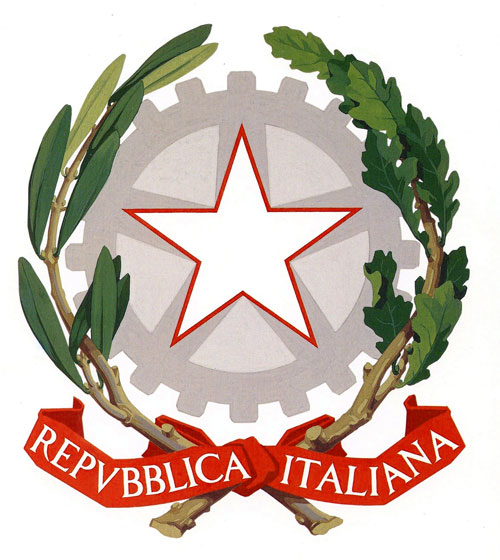 Dott.ssa Alina Rossato 
Giudice tutelare 
Padova, 3 aprile 2025
Misure di protezione: ADS
Impianto codicistico: interdizione e inabilitazione legge 9 gennaio 2004, n.6 introduce l’amministrazione di sostegno

Cambio di prospettiva: 
Maggiore ampiezza applicativa
Maggiori possibilità di adeguamento alla persona fragile
Minore riduzione possibile della capacità d’agire 

Art. 1 l. n. 6/2004: «La presente legge ha la finalità di tutelare, con la minore limitazione possibile della capacità di agire, le persone prive in tutto o in parte di autonomia nell'espletamento delle funzioni della vita quotidiana, mediante interventi di sostegno temporaneo o permanente»
Rapporti tra misure di protezione
Corte costituzionale, sent. n. 440/2005: «Solo se non ravvisi interventi di sostegno idonei ad assicurare all'incapace siffatta protezione, il giudice può ricorrere alle ben più invasive misure dell'inabilitazione o dell'interdizione, che attribuiscono uno status di incapacità, estesa per l'inabilitato agli atti di straordinaria amministrazione e per l'interdetto anche a quelli di amministrazione ordinaria».
Rapporti tra misure di protezione
Criterio orientativo della scelta: maggiore idoneità della misura di protezione alle esigenze del beneficiando
Cass. civ., Sez. I, ord. 07/03/2022, n. 7420: “Rispetto all’interdizione e all’inabilitazione, l'ambito di applicazione dell'amministrazione di sostegno va individuato con riguardo non già al diverso, e meno intenso, grado di infermità o di impossibilità di attendere ai propri interessi del soggetto carente di autonomia, ma piuttosto alla maggiore idoneità di tale strumento ad adeguarsi alle esigenze di detto soggetto, in relazione alla sua flessibilità ed alla maggiore agilità della relativa procedura applicativa. Dunque appartiene all'apprezzamento del giudice di merito la valutazione della conformità di tale misura alle suindicate esigenze, tenuto conto essenzialmente del tipo di attività che deve essere compiuta per conto del beneficiario e considerate anche la gravità e la durata della malattia, ovvero la natura e la durata dell'impedimento, nonché tutte le altre circostanze caratterizzanti la fattispecie.”
Apertura dell’amministrazione: presupposti
Prima fase: valutazione sull’effettiva necessità della misura
Art. 404 c.c.: «La persona che, per effetto di una infermità ovvero di una menomazione fisica o psichica, si trova nella impossibilità, anche parziale o temporanea, di provvedere ai propri interessi, può essere assistita da un amministratore di sostegno, nominato dal giudice tutelare del luogo in cui questa ha la residenza o il domicilio»
Soggetti: maggiorenni o minori emancipati nell’ultimo anno della minore età
Presupposti
Duplice accertamento in capo al giudice (cfr. Cass. civ., Sez. I, sent. 02/08/2012, n. 13917): 

sussistenza di una infermità o di una menomazione fisica o psichica 
incidenza di tali condizioni sulla capacità del soggetto di provvedere ai propri interessi

A tal fine, il giudice tutelare è dotato di ampi poteri istruttori, anche d’ufficio
Cass. civ., Sez. I, ord. 19/02/2020, n. 4266: «L'art. 407 c.c. attribuisce al giudice ampi poteri ufficiosi, fra cui la possibilità di disporre "tutti i mezzi istruttori utili ai fini della decisione" e di ordinare "accertamenti di natura medica", costituiti dai riscontri peritali necessari per acclarare le condizioni fisiche e psichiche dell'inabile.»
Presupposti
Infermità/menomazione psichica necessario accertamento medico:

Cass. civ., Sez. I, ord. 27/05/2024, n. 14689: «Ai fini della nomina dell'amministratore di sostegno, la condotta non collaborativa del soggetto beneficiario della misura non può, di per sé, costituire un indizio significativo della menomazione della salute, fisica o psichica, in mancanza di accertamenti clinici certi ed univoci.»
Presupposti
Verifica dell’incidenza della condizione di infermità/menomazione psichica sulla capacità del soggetto di provvedere ai propri interessi:

Elementi valutativi: 
informazioni provenienti dal ricorso 
relazioni Servizi Sociali 
audizione di persone in grado in rendere informazioni in merito (assistenti sociale, parenti presenti) 
CTU
Presupposti: quesito CTU
“Letti gli atti ed eseguiti tutti gli opportuni accertamenti clinici strumentali e psicodiagnostici, esaminate le cartelle cliniche relative a eventuali ricoveri del beneficiario, acquisita tutta la documentazione necessaria presso enti pubblici o privati, esaminato il beneficiario, assunte informazioni presso i servizi sociali e/o sanitari, DICA il c.t.u.:
a) se il beneficiario sia affetto da un’infermità (in caso positivo indichi la natura) e/o da una menomazione fisica o psichica;
b) in caso di infermità mentale se questa sia abituale o temporanea;
c) in caso di infermità mentale abituale, se essa determini la totale o parziale incapacità di provvedere ai propri interessi;
d) quali atti, di natura ordinaria e/o straordinaria, la parte convenuta sia in grado di compiere senza l’assistenza di una terza persona;
e) in quali atti, nell’ipotesi in cui il convenuto si trovi nell’impossibilità anche solo parziale o temporanea di provvedere ai propri interessi, a causa di menomazione fisica o psichica, debba essere rappresentato o assistito;
f) se il convenuto abbia coscienza della malattia, se sia in grado di esprimere compiutamente un consenso informato a trattamenti sanitari; se assuma terapia farmacologica  e con quali effetti; se sia in grado o meno di determinarsi in merito al luogo in cui vivere e alle modalità di gestione del quotidiano;
Esprima infine un parere motivato in ordine alla necessità di proseguire con la misura dell’amministrazione di sostegno e, nel caso positivo, le condizioni della stessa (sostituzione parziale/totale, mera assistenza)”
Presupposti
Impossibilità di provvedere ai propri interessi può essere parziale o temporanea

Possibilità di conferire un incarico temporaneo: l’indicazione della durata è contenuto necessario del decreto di apertura ADS (art. 405 co. 5 n. 2 c.c.)
Audizione del beneficiando
Adempimento necessario ex art. 407 c.c., nonché tappa centrale del procedimento valutazione sulla persona del beneficiando, relativa a:

Capacità   		
Bisogni e richieste
Opinioni, compreso l’eventuale dissenso alla misura
Audizione del beneficiando
Cass. civ., Sez. I, ord. 28/12/2023, n. 36176: “Invero, - a differenza di quanto previsto per il procedimento di interdizione o inabilitazione (art. 419 c.c.) - il giudice tutelare non solo deve sentire la persona ma, con previsione peculiare propria dell'istituto di protezione in esame, "deve tener conto, compatibilmente con gli interessi e le esigenze di protezione della persona, dei bisogni e delle richieste di questa" (art. 407 c.c., comma 3). L'audizione del beneficiario risulta, invero, centrale nell'ambito del procedimento in esame (Cass. n. 6861/2013) per l'adozione di un provvedimento congruo e commisurato alle concrete esigenze dell'amministrando, anche se la volontà espressa dal beneficiario non appare decisiva in relazione all'esito del procedimento di apertura della amministrazione di sostegno”.
Strumenti alternativi alla misura
Principio di sussidiarietà

Cass. civ., Sez. I, ord. 28/12/2023, n. 36176: «In questo quadro, le dichiarazioni del beneficiario e la sua eventuale opposizione, soprattutto laddove la disabilità si palesi solo di tipo fisico, pur non vincolanti, devono essere opportunamente considerate, così come il ricorso a possibili strumenti alternativi dallo stesso proposti, ove prospettati con sufficiente specificità e concretezza.»
Strumenti alternativi alla misura
Rete familiare e amicale di supporto 
Sistema di deleghe
Onere di specifica motivazione sul punto
Strumenti alternativi alla misura
Nella giurisprudenza di merito, cfr. Tribunale Vercelli, Decreto 16/10/2015: “In tale ottica: 
i) la presenza, da un lato, di una rete familiare attenta alle esigenze della persona beneficianda (e priva al suo interno di conflittualità, o tacciabile di un qualche, pur recondito, sospetto in ordine a velleità di approfittamento); 
ii) l'intervento mirato, dall'altro lato, dei soggetti istituzionali (su tutti, come è ovvio, i servizi sociali) deputati all'ausilio delle persone variamente bisognose; 
iii) la disponibilità, in termini di piena e sufficientemente informata accettazione, da parte del soggetto bisognoso, ad avvalersi dell'aiuto proveniente dai predetti soggetti; 
iv) la limitata difficoltà di compimento delle "attività di protezione", in riferimento ad una agevole sormontabilità delle problematiche di natura pratica, burocratica e giuridica che via via si vadano a presentare;  

rendono in uno superflua ed inutilmente gravatoria l'istituzione di una misura di protezione al ricorrere del mero riscontro di una patologia astrattamente invalidante.”
Contraddittorio del beneficiando
Cass. civ., Sez. I, sent. 29/12/2024, n. 34854: «Nel procedimento per l'apertura della amministrazione di sostegno, avendo il giudice tutelare la facoltà di estendere al beneficiario, anche d'ufficio, effetti, limitazioni o decadenze previste da disposizioni di legge per l'interdetto o l'inabilitato, è doverosa una regolare vocatio in ius del diretto interessato, con la notifica non solo del ricorso ma anche di un decreto di comparizione con la indicazione della data dell'udienza e che contenga l'avviso che la parte ha facoltà di costituirsi tramite un avvocato, che può presentare istanza per la ammissione al patrocinio a spese dello Stato, che in ogni caso si procederà alla sua audizione e che il beneficiando conserva la capacità processuale per tutta la durata del giudizio, anche nel caso di provvisoria apertura della amministrazione di sostegno. 

 Pena: nullità del decreto di apertura del procedimento
Contraddittorio del beneficiando
Deroghe: «L'adempimento può essere omesso solo qualora il giudice tutelare sia in grado di escludere con assoluta certezza che in quel giudizio non si dovrà discutere di limitazioni di capacità, oltre che nel caso in cui l'interessato stesso abbia proposto il ricorso conferendo mandato ad un avvocato; se l'interessato ha proposto ricorso personalmente, senza ricorrere alla difesa tecnica, dovrà essere avvisato dal giudice tutelare della facoltà di nominare un difensore.»
Applicazione della misura
Adattamento specifico alle condizioni del beneficiario, cd. «vestito su misura» (Cass. civ., Sez. I, ord. 10/09/2024, n. 24251): «La misura, di conseguenza, deve essere modellata dal giudice tutelare in relazione allo stato personale e alle circostanze di vita di ciascun beneficiario e in vista del concreto e massimo sviluppo delle sue effettive abilità (il c.d. vestito su misura)».
Applicazione della misura
Cass. civ., Sez. I, ord. 10/09/2024, n. 24251: “Limitare la capacità nella minor misura possibile significa pertanto non soltanto selezionare specificamente gli atti che il beneficiario non può compiere o non può compiere da solo, ma altresì preservare, anche con riferimento a questi atti, il diritto del beneficiario di esprimere la propria opinione e di partecipare, nella misura in cui lo consenta la sua condizione, alla formazione delle decisioni che lo riguardano. 
Da ciò discende che il provvedimento di apertura dell'amministrazione di sostegno, nella parte in cui estende al beneficiario limitazioni previste per l'interdetto e l'inabilitato, deve essere sorretto da una specifica motivazione che giustifichi la ragione per la quale si limita la sfera di autodeterminazione del soggetto e della misura in cui la si limita” (...)
Poteri gestori dell’ADS
Poteri attribuiti all’ADS: principio di proporzionalità
Cass. civ., Sez. I, ord. 27/05/2024, n. 14689: «In tema di AdS, le caratteristiche dell'istituto impongono, in linea con le indicazioni provenienti dall'art. 12 della Convenzione delle Nazioni Unite sui diritti delle persone con disabilità, che l'accertamento della ricorrenza dei presupposti di legge sia compiuto in maniera specifica e focalizzata rispetto alle condizioni di menomazione del beneficiario ed anche rispetto all'incidenza di tali condizioni sulla capacità del medesimo di provvedere ai propri interessi, ad entrambi i menzionati elementi, di guisa perimetrando i poteri gestori dell'amministratore in termini direttamente proporzionati che la misura risulti specifica e funzionale agli obiettivi individuali di tutela, altrimenti implicando un'ingiustificata limitazione della capacità di agire della persona
Poteri gestori dell’ADS
Distinzione tra:

a) Amministrazione sostitutiva: incapacità di autodeterminarsi affinità con l’istituto della tutela

b) Amministrazione in affiancamento affinità con l’istituto della curatela, limitazione minore della capacità di agire:

Cass. civ., Sez. II, sent. 04/03/2020, n. 6079: «L'amministrazione di sostegno si configura come cd. sostitutiva o mista, laddove presenta caratteristiche affini alla tutela, poiché l'amministrato, pur non essendo tecnicamente incapace di compiere atti giuridici, non è comunque in grado di determinarsi autonomamente in difetto di un intervento, appunto sostitutivo ovvero di ausilio attivo, dell'amministratore; viene, invece, definita amministrazione puramente di assistenza quando si avvicina alla curatela, in relazione alla quale l'ordinamento non prevede i divieti di ricevere per testamento e donazione.»
Scelta dell’ADS
Criteri normativi, art. 408 c.c.: fondamentale è la scelta proveniente dal beneficiario, con atto pubblico o scrittura privata autenticata

Cass. civ., Sez. I, ord. 16/09/2024, n. 24732: «La volontà del beneficiario deve essere, nei limiti del possibile, rispettata, specie ove sia stata espressa nella scelta dell'amministratore in previsione della futura incapacità nei termini previsti dall'art 408 c.c. In tali casi la volontà del beneficiario può essere disattesa, con adeguata motivazione, solo per gravi motivi e segnatamente qualora la persona designata sia inadatta a realizzare la cura del beneficiario e dei suoi interessi, che costituisce l'esclusivo parametro di scelta dato dall'art.408 c.c.»
Scelta dell’ADS
a) Assenza di indicazioni del beneficiario 
b) Presenza di gravi motivi


Favor legis per i familiari prossimi: coniuge non legalmente separato, convivente stabile, genitori, figli, fratelli, parenti entro il quarto grado, soggetto designato dal genitore superstite
Scelta motivata del giudice
Scelta dell’ADS
Solo de residuo, altra persona idonea estranea al nucleo familiare

Cass. civ., Sez. I, ord.12/03/2025, n. 6624: «Sullo specifico tema del conflitto familiare, si è affermato che qualora sia accertato che sussista un conflitto endofamiliare che, in quanto fonte di stress e di disagi, non garantisca un'adeguata rete protettiva per il beneficiario, diretta a preservarne gli interessi personali e patrimoniali, trova fondamento la nomina, quale amministratore, di un estraneo al nucleo familiare il cui compito primario consisterà nella ricostituzione della necessaria rete protettiva, in funzione della migliore cura degli interessi del beneficiario (Cass. civ., Sez. I, n. 13612, del 16/05/2024) e con ciò a si è inteso dire che non rileva di per sé il conflitto tra i familiari - che ipotesi potrebbe anche essere strumentale a perseguire finalità diversa da quella di cura ed assistenza del beneficiario - ma il fatto che questo conflitto possa essere fonte di stress e disagi per il beneficiario e non garantisca un'adeguata rete protettiva.»
Aspetti patrimoniali: ordinaria amministrazione
Obbligo in capo all’ADS di:
Inventario iniziale
Rendiconti periodici

Prassi frequenti nel decreto di apertura:
Fissazione di limite di spesa mensile, salvo RID autorizzati; 
Invito all’utilizzo di mezzi di pagamento tracciabili

 Gestione tendenzialmente conservativa del patrimonio del beneficiario
Vigilanza del GT: aspetti personali
Obbligo di relazione periodica sulle condizioni di vita personale e sociale del beneficiario (art. 405, co. 5, n. 6 c.c.) documentazione medica aggiornata

Possibilità per l’ADS di prestare consenso ai trattamenti sanitari, se previsto nel decreto di apertura
Aspetti patrimoniali: straordinaria amministrazione
Autorizzazione al compimento di atti di straordinaria amministrazione, rinvio all’art. 374 c.c.

Distinzione tra ordinaria e straordinaria amministrazione, cfr. Cass. civ., Sez. I, ord. 07/03/2022, n. 7420: “In generale, poi si è ritenuto che vanno considerati di ordinaria amministrazione "gli atti che presentino tutte e tre le seguenti caratteristiche: 1) siano oggettivamente utili alla conservazione del valore e dei caratteri oggettivi essenziali del patrimonio in questione; 2) abbiano un valore economico non particolarmente elevato in senso assoluto e soprattutto in relazione al valore totale del patrimonio medesimo; 3) comportino un margine di rischio modesto in relazione alle caratteristiche del patrimonio predetto", mentre vanno considerati di straordinaria amministrazione gli atti che non presentino tutte e tre queste caratteristiche.”
Straordinaria amministrazione
L’atto di straordinaria amministrazione deve rispondere a criteri di necessità o evidente utilità per il beneficiario

Uso frequente nella prassi: invito ADS all’investimento in titoli di Stato
a basso rischio
con capitale garantito
Chiusura del procedimento
Revoca, su istanza degli interessati o d'ufficio, se vengono meno i presupposti della misura (art. 413 c.c.) 

Istanza può provenire dal beneficiario, Cass. civ., Sez. I, sent. 29/12/2024, n. 34854: «l'interessato conserva in ogni caso, anche qualora il provvedimento che dispone l'amministrazione divenga definitivo, la facoltà di chiedere la revoca della misura e di interloquire direttamente, anche per via informale, con il giudice tutelare»
Chiusura del procedimento
Rinvio alla disciplina della tutela:

Art. 385 c.c.: obbligo di deposito rendiconto finale entro 60 giorni 

Art. 386 c.c.: comunicazione del rendiconto finale ai soggetti interessati per instaurazione contraddittorio

In caso di decesso del beneficiario, comunicazione anche agli eredi (cfr. Cass. civ., Sez. I, sent. 19/07/2000, n. 9470: "nell'ambito di tali interessati non può non ricomeprendersi anche l'erede, da considerarsi quindi legittimato ad agire anche a tutela dell'eredità")
Equa indennità
Tendenziale gratuità dell’incarico, art. 379 c.c. 

Corte cost., sent. 29/11/2018, n. 218: "l'equa indennità è assegnata dal giudice tutelare solo nei casi in cui vi siano oneri derivanti dall'amministrazione di un patrimonio, in considerazione delle relative difficoltà, mentre non spetta per le cure dedicate alla persona dell'incapace. All'ufficio del tutore, infatti, non corrisponde un impiego o una prestazione professionale, integrando il suo adempimento un dovere sociale di alto valore morale"
Equa indennità
Corte cost., sent. 29/11/2018, n. 218: "l'equa indennità non ha natura retributiva, ma serve a compensare gli oneri e le spese non facilmente documentabili da cui è gravato il tutore a cagione dell'attività di amministrazione del patrimonio del pupillo, alla quale l'ufficio tutelare lo obbliga personalmente senza possibilità di nominare sostituti, i "coadiuvanti" previsti nell'ultima parte della norma in esame non essendo sostituti nel senso dell'art.1717, secondo comma, cod. civ., bensì semplici ausiliari dell'obbligato nel senso dell'art. 1228; [...] invece, l'obbligo di cura della persona non comporta oneri e spese quantificabili, sia pure forfettariamente, in denaro, e d'altra parte il contenuto di tale obbligo non implica la prestazione personale di servizi propri di un lavoratore domestico o di un infermiere, ben potendo il tutore, se il patrimonio lo consente, farsi autorizzare dal giudice ad assumere una o più persone di servizio oppure a collocare l'incapace in un istituto idoneo ad assisterlo, o altrimenti a chiedere il soccorso delle istituzioni pubbliche di assistenza".
Equa indennità
Criteri per la liquidazione dell’equa indennità, art. 379 c.c.: 

entità del patrimonio 
difficoltà dell’amministrazione

Protocollo del Tribunale di Padova del 26 settembre 2019:

determinazione di un’indennità di base, calcolata in percentuale sul patrimonio mobiliare del beneficiario, suddiviso in scaglioni
eventuali incrementi in percentuale per il patrimonio immobiliare e/o particolari difficoltà di gestione
Grazie per l’attenzione.